Человек – разумное существо
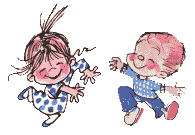 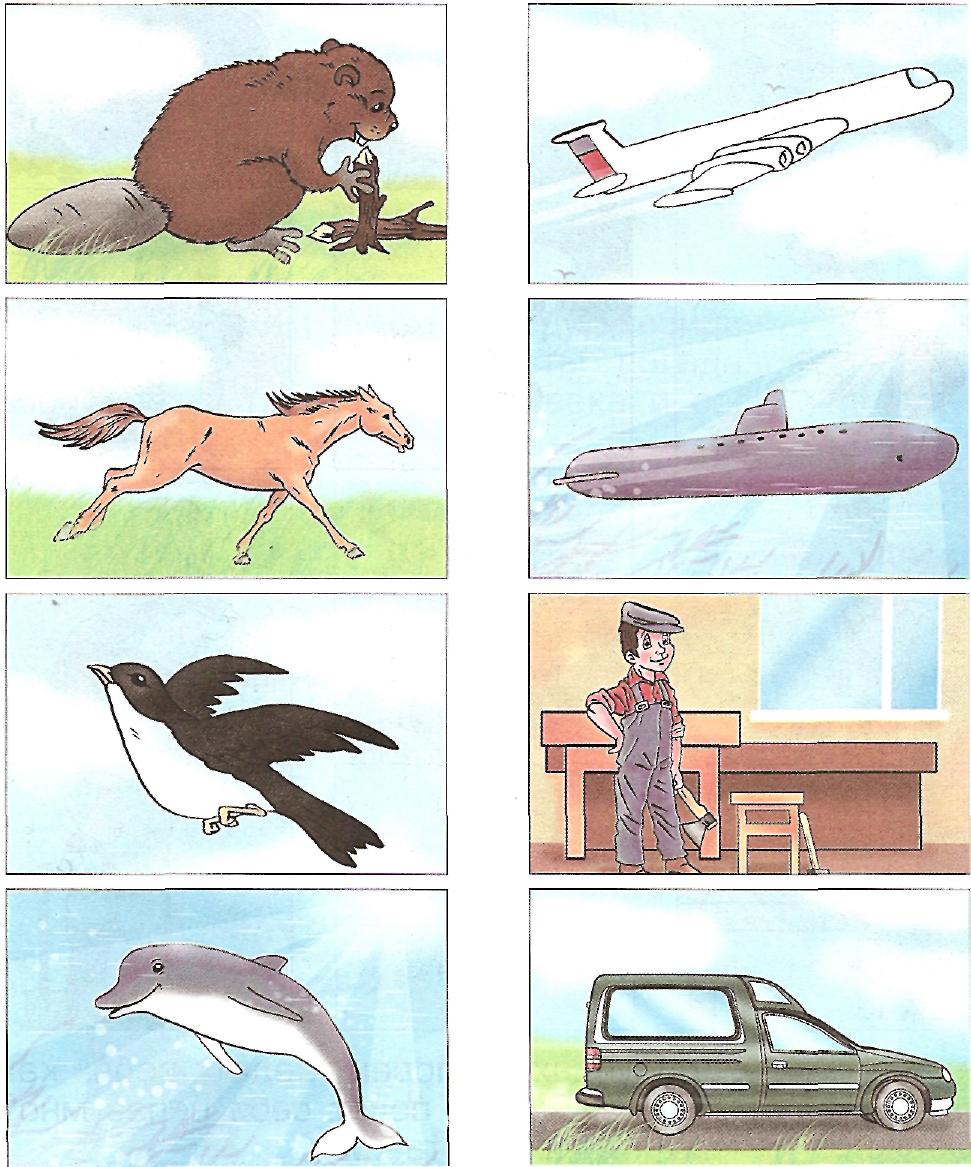 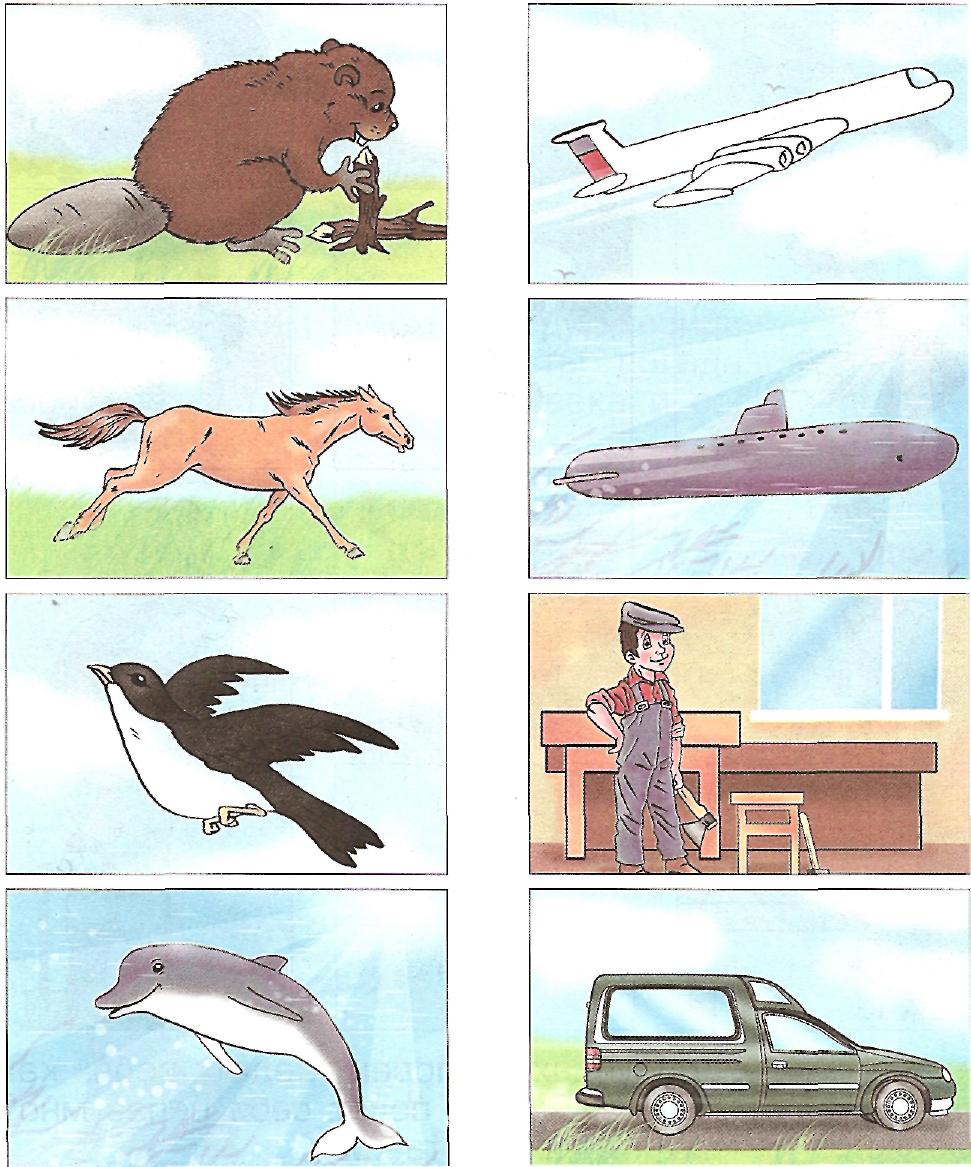 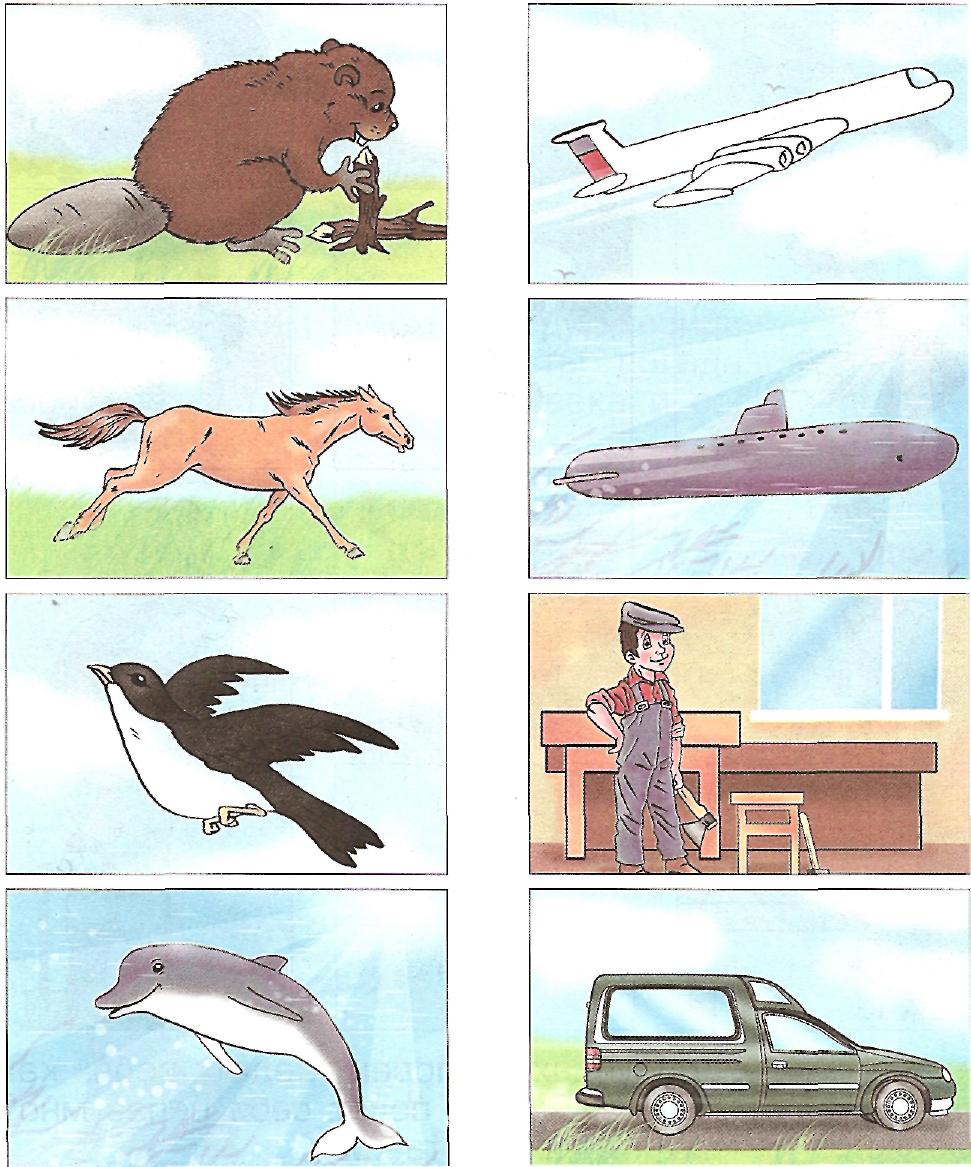 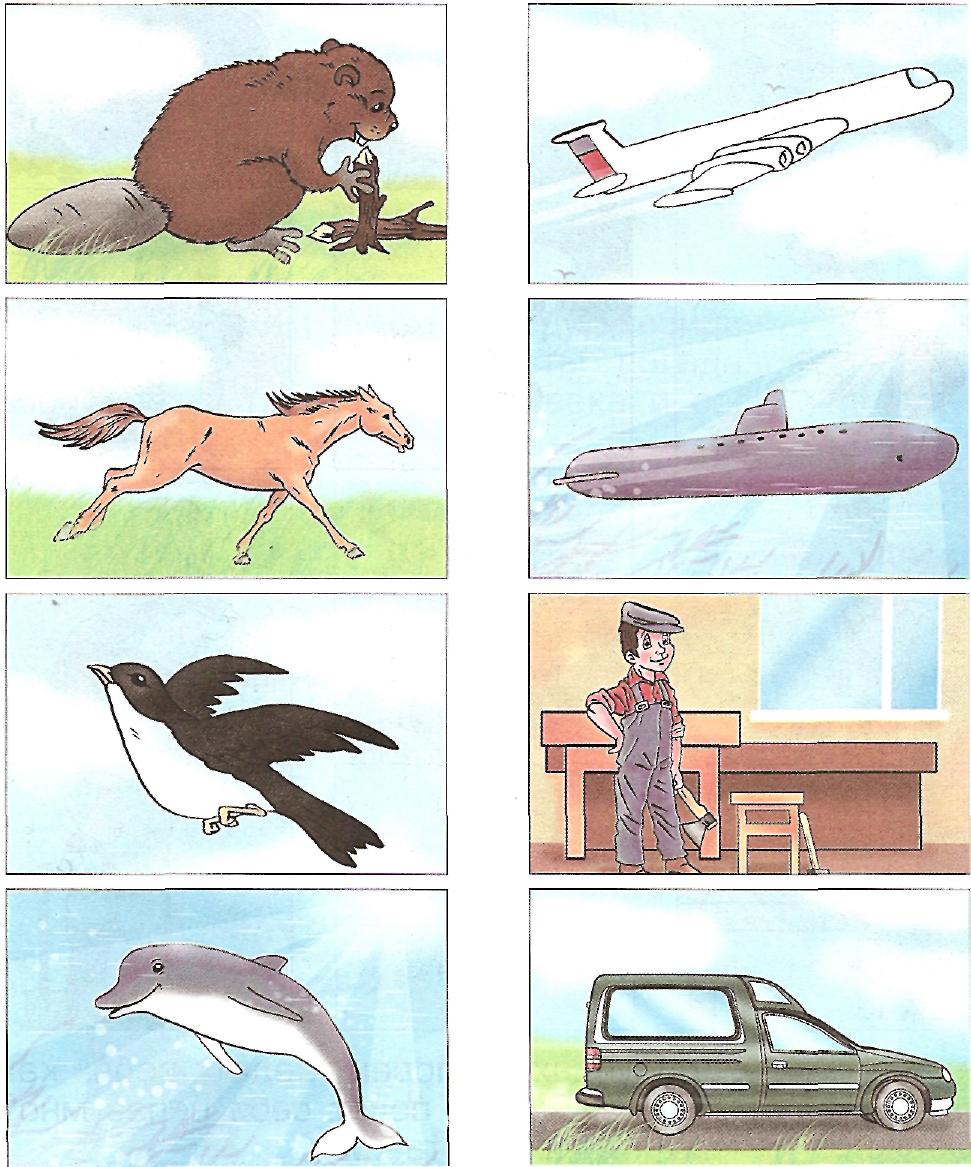 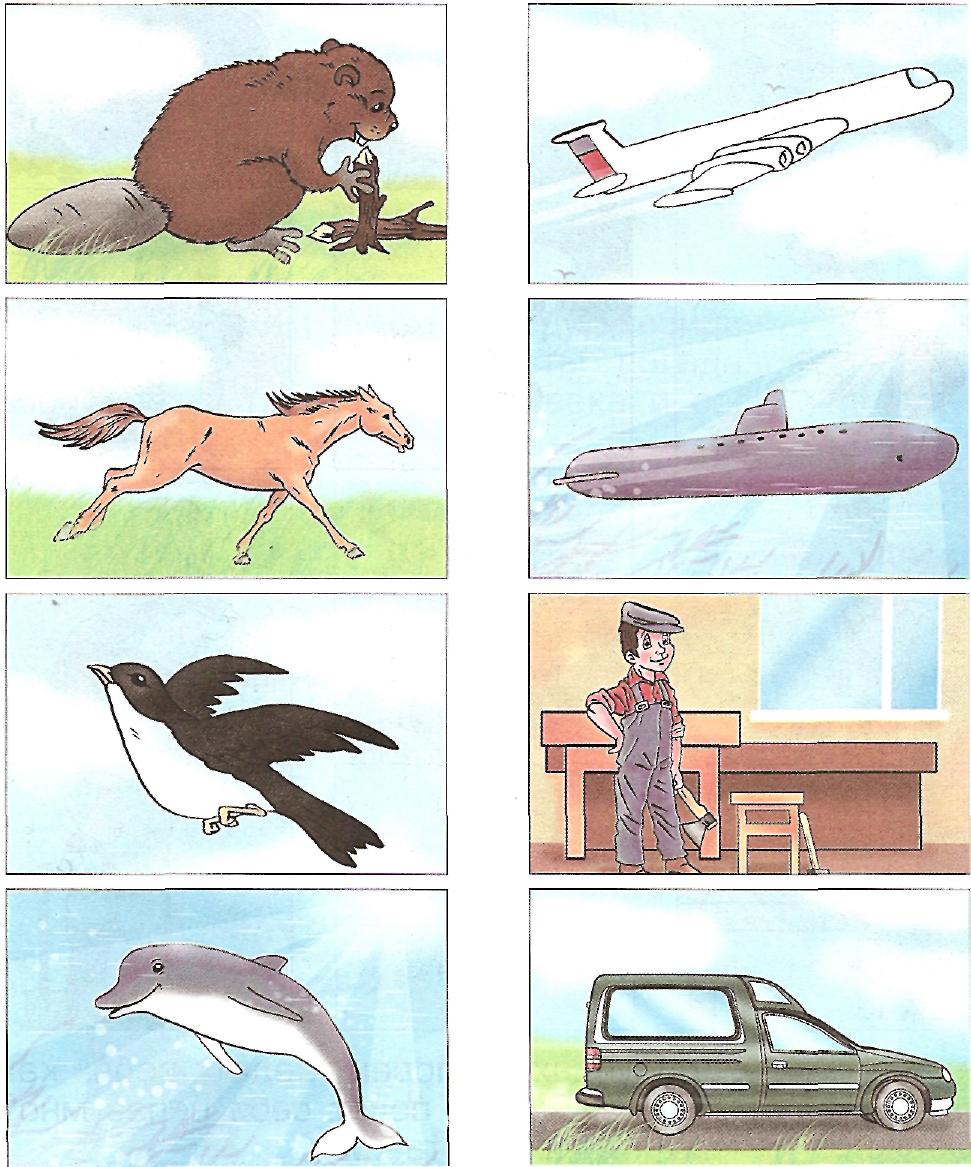 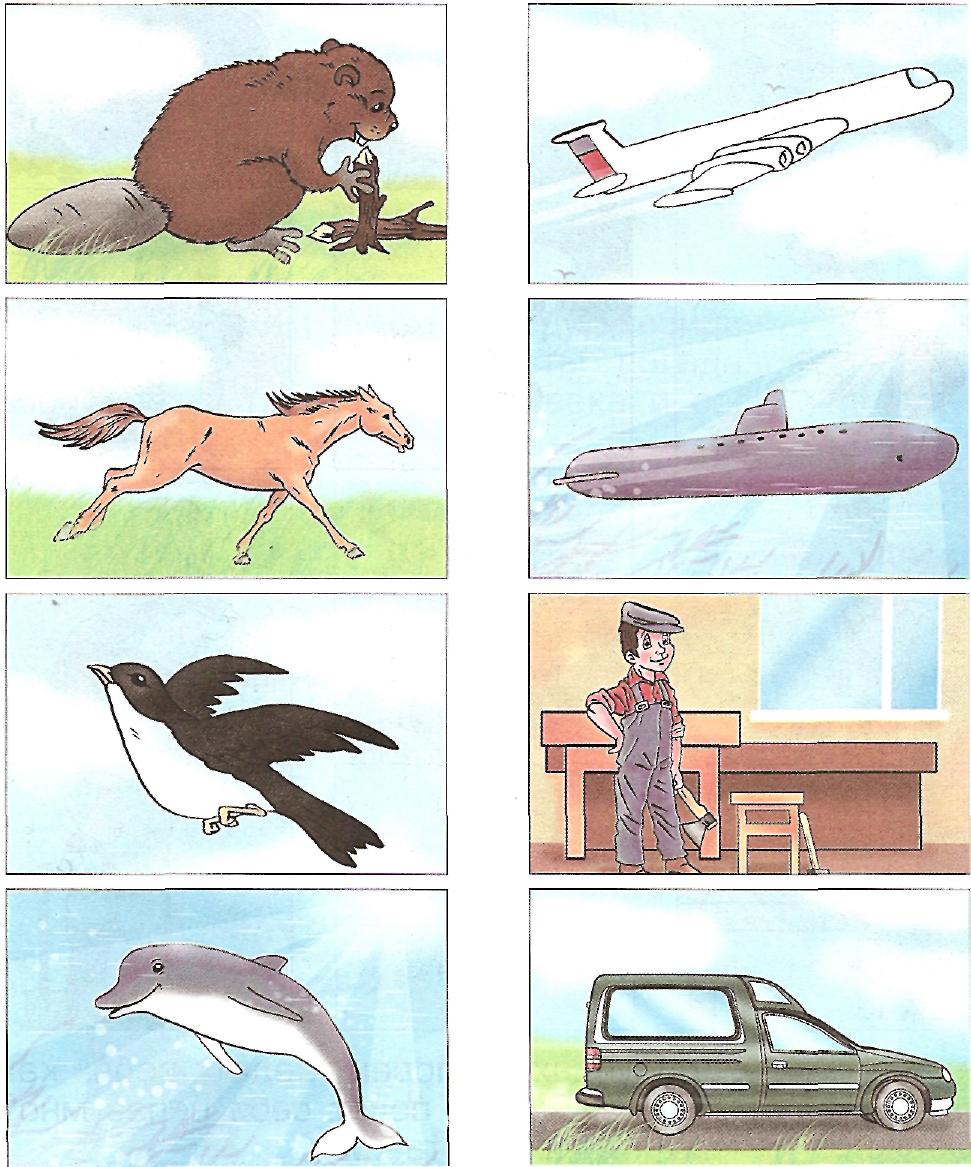 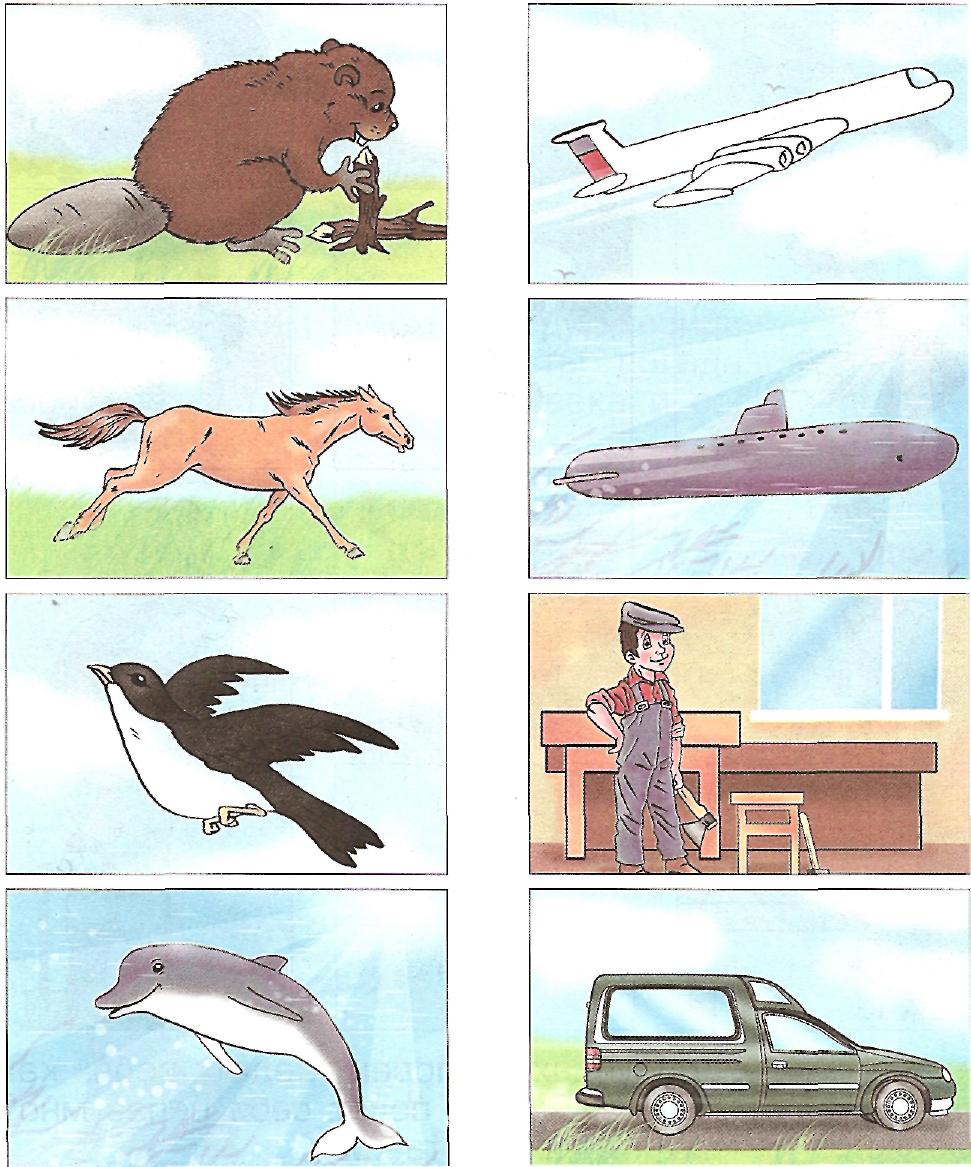 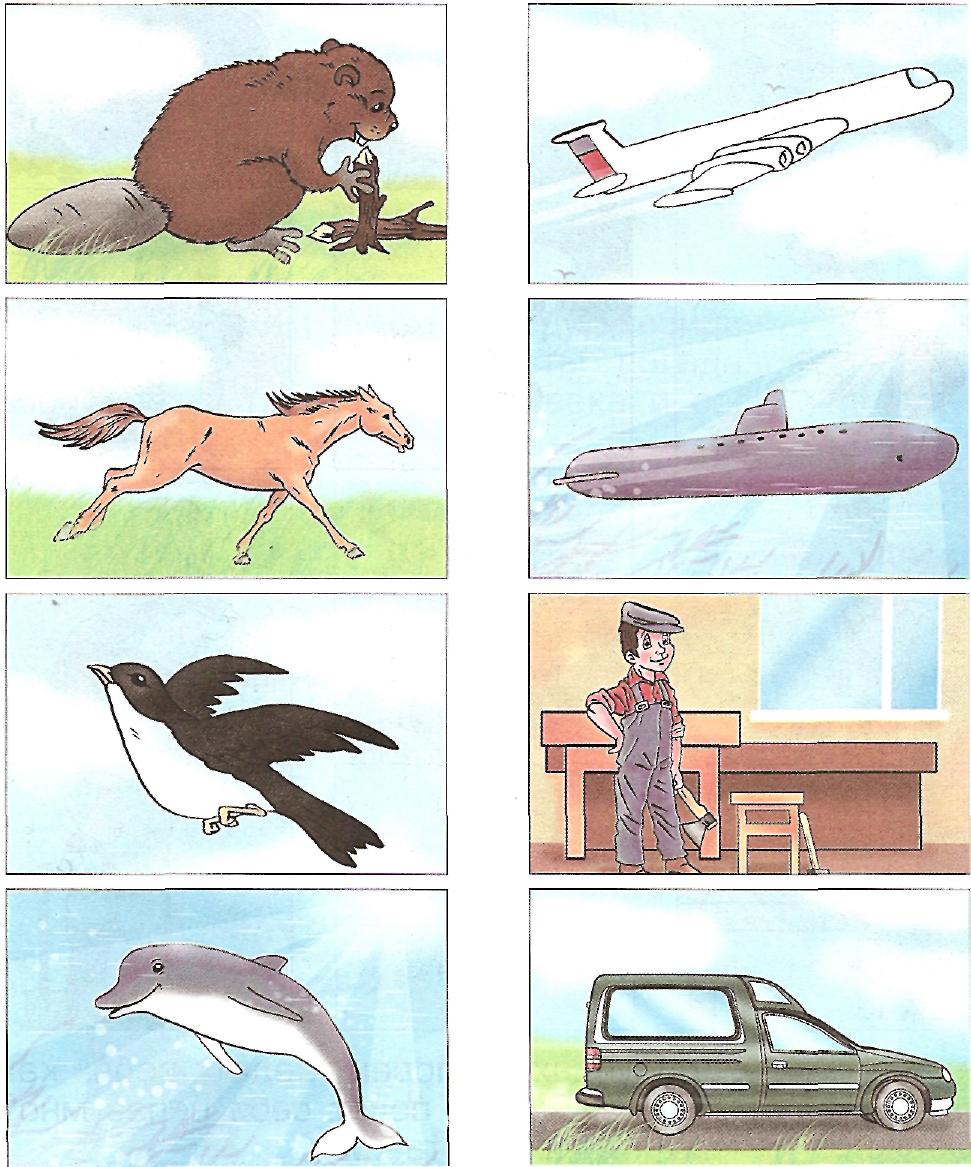 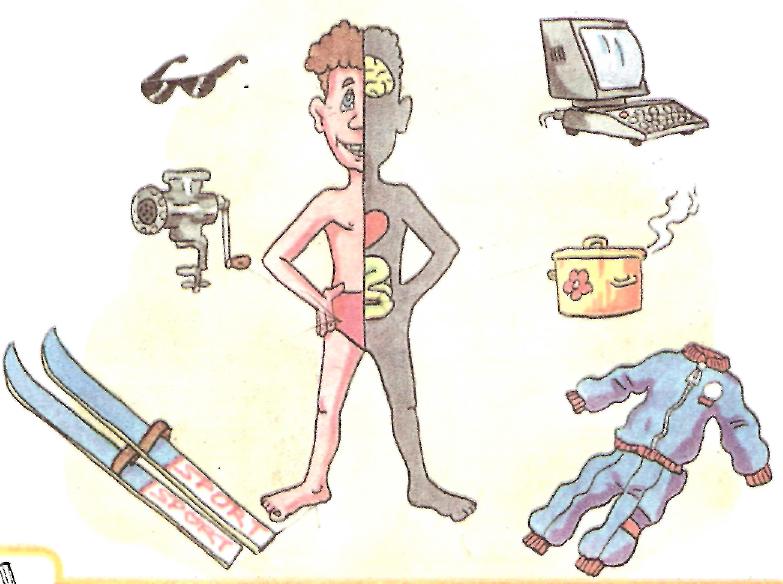 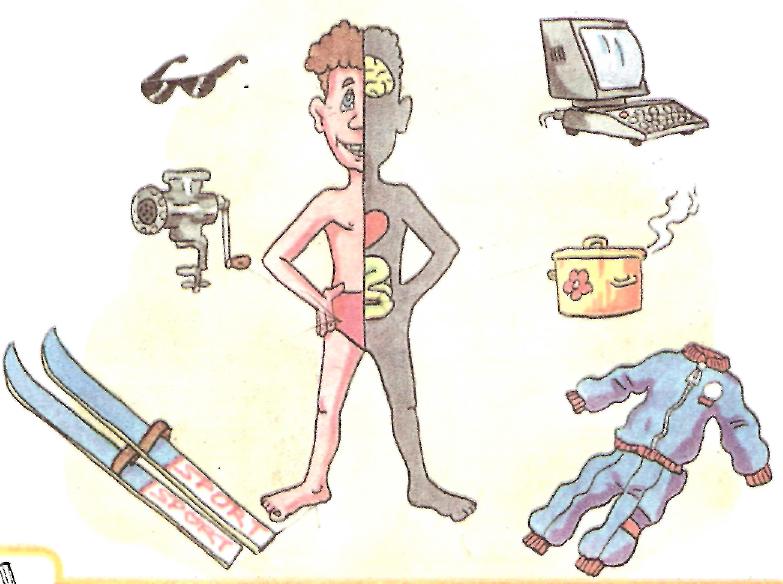 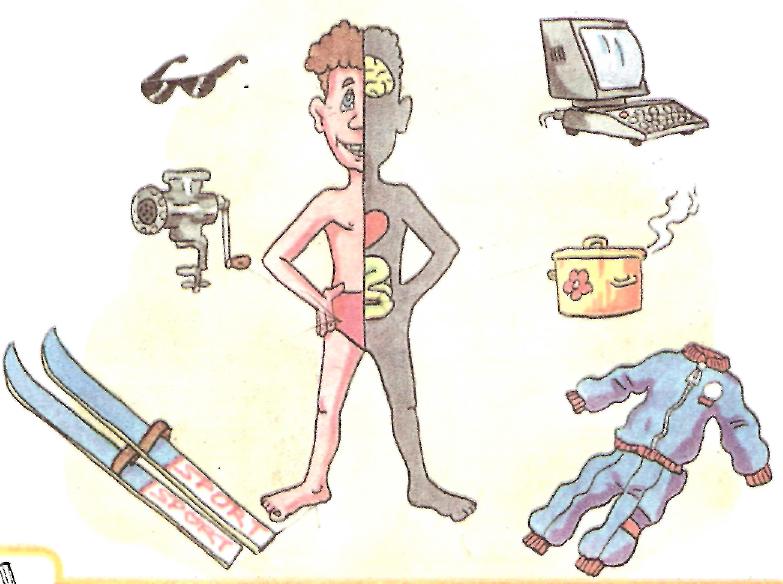 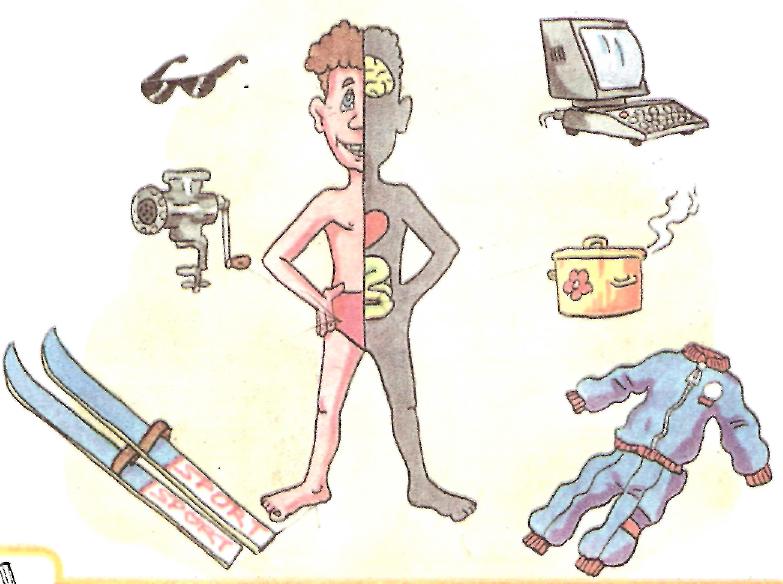 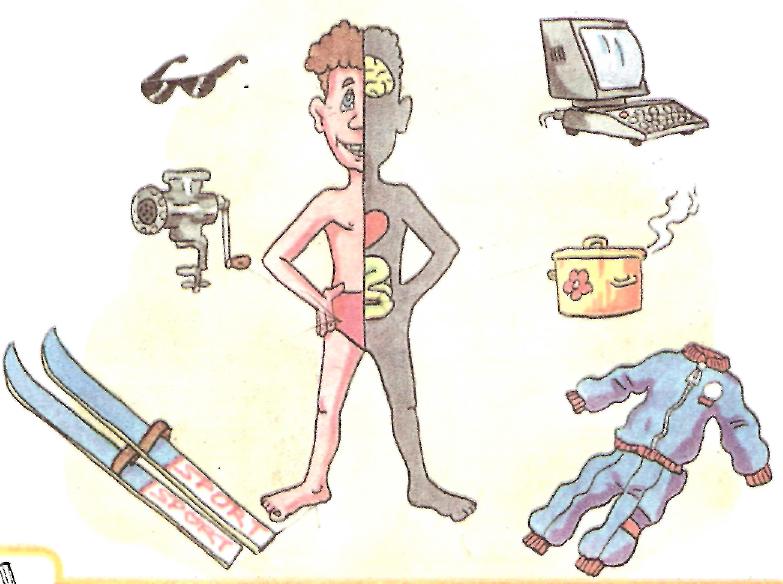 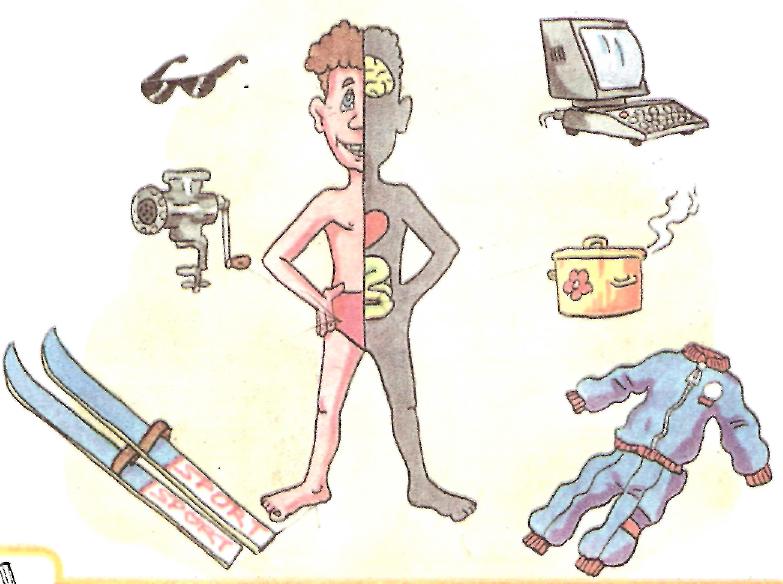 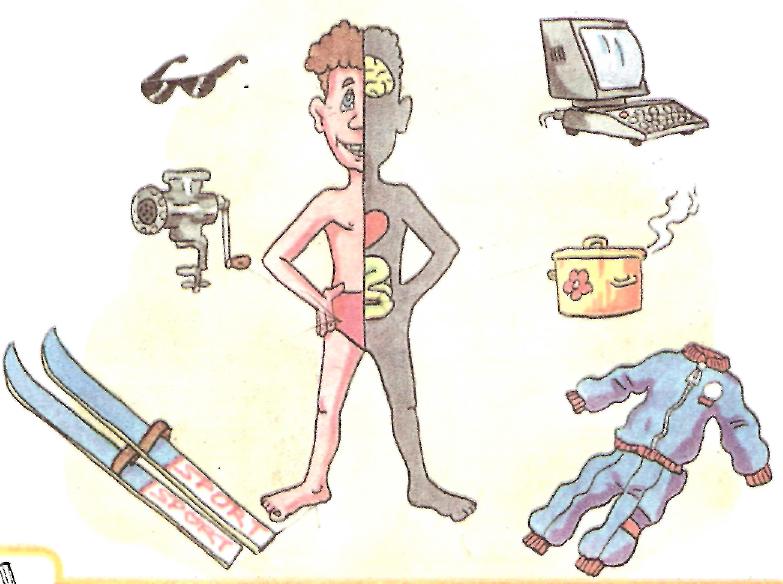 Разумно
Неразумно
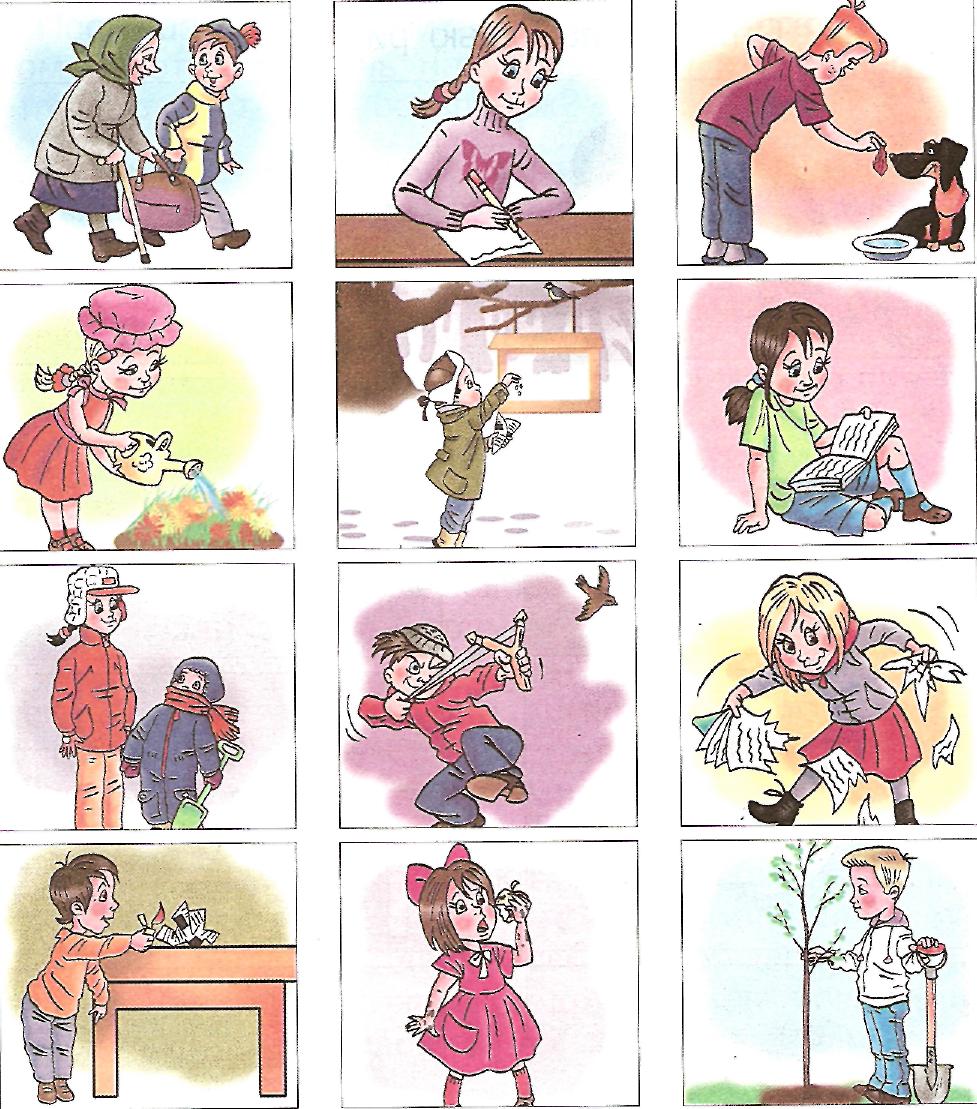 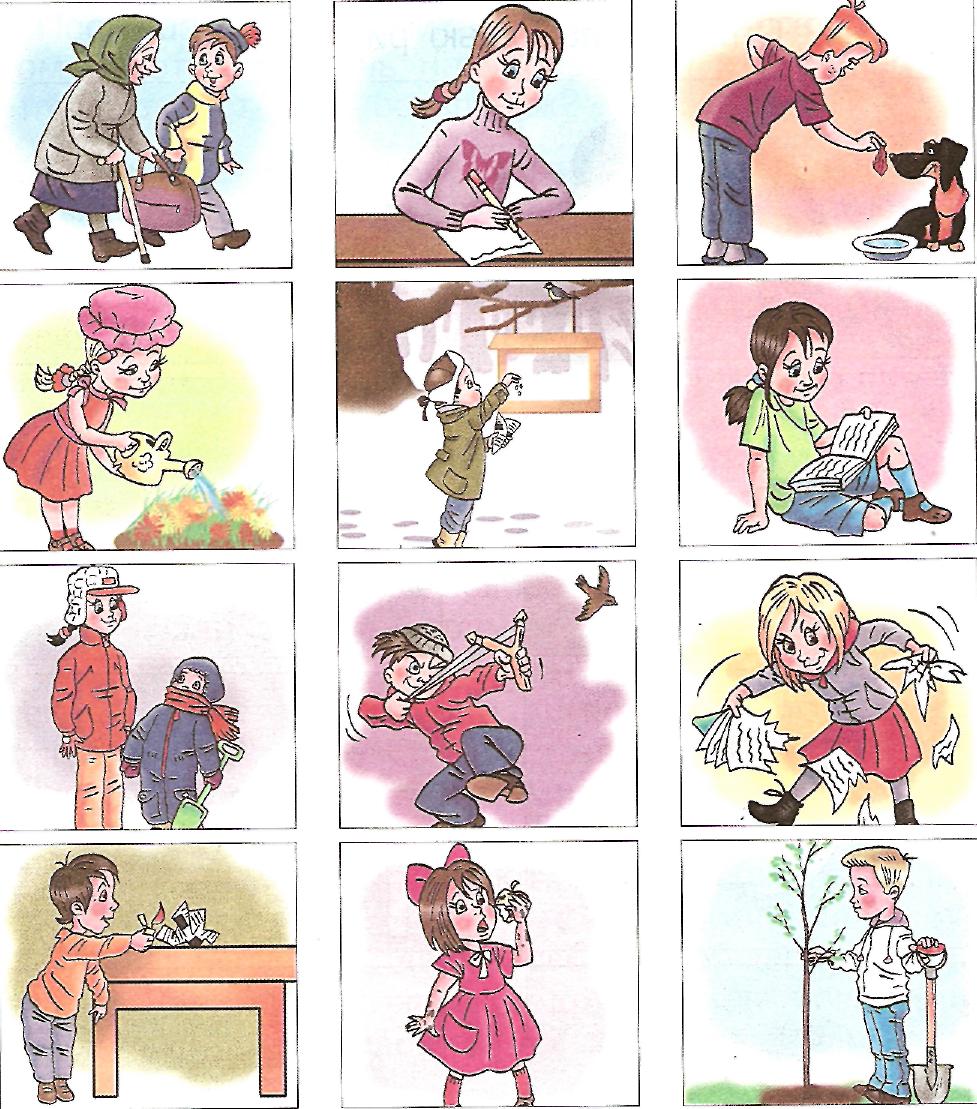 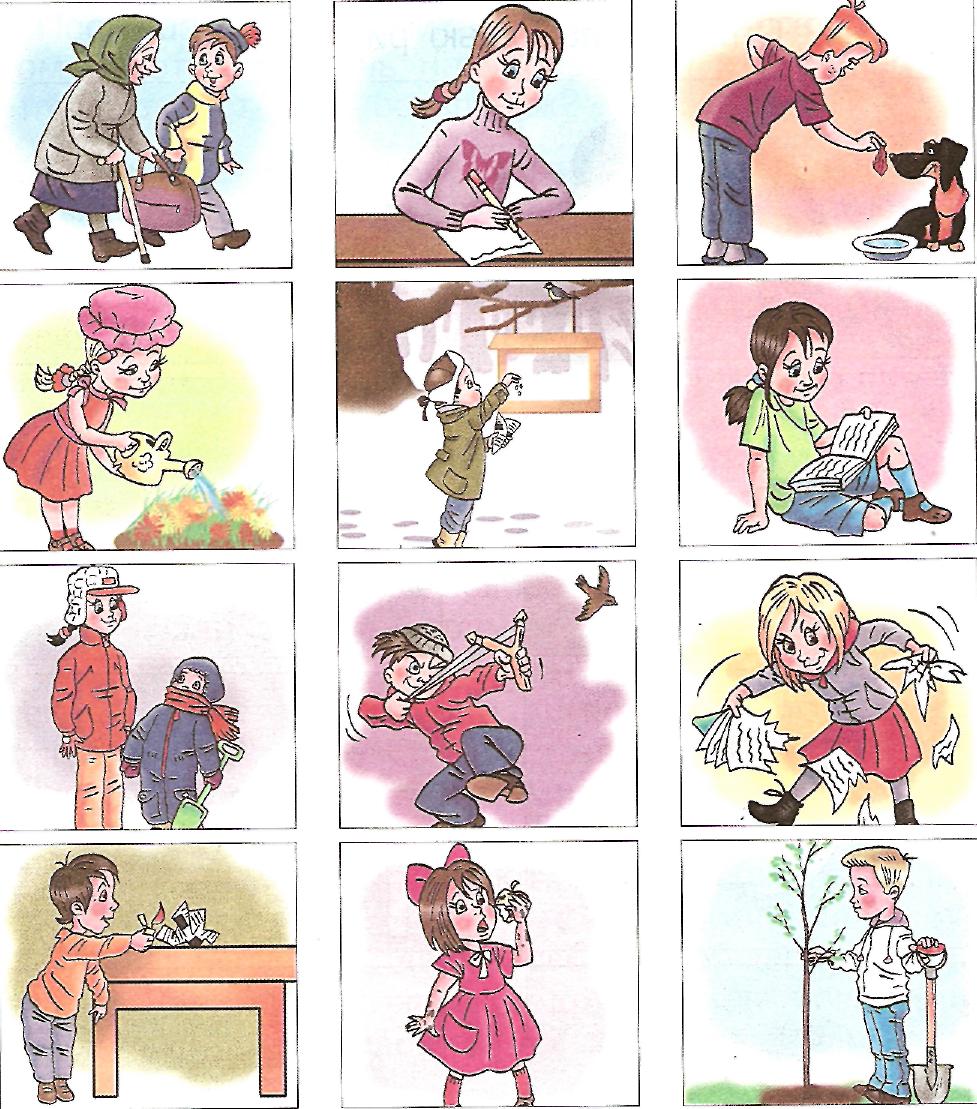 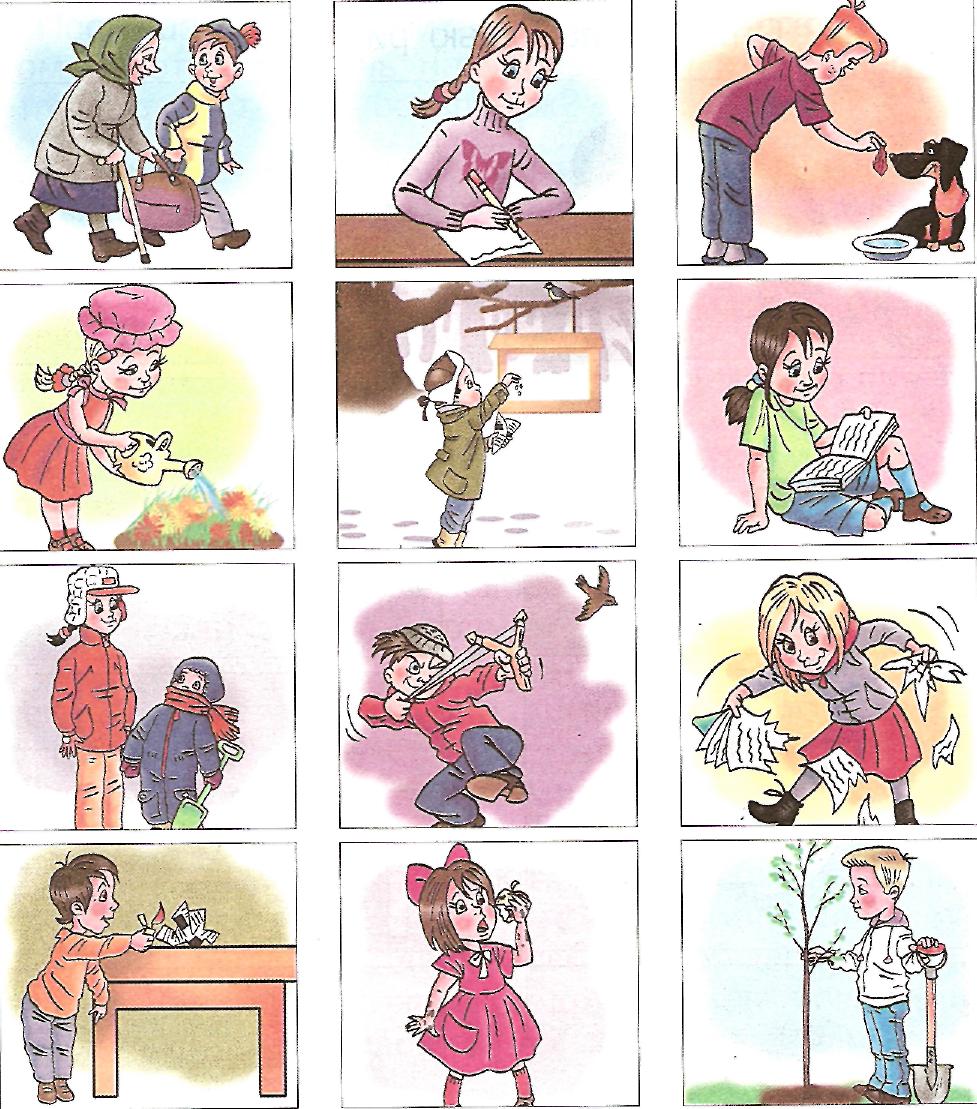 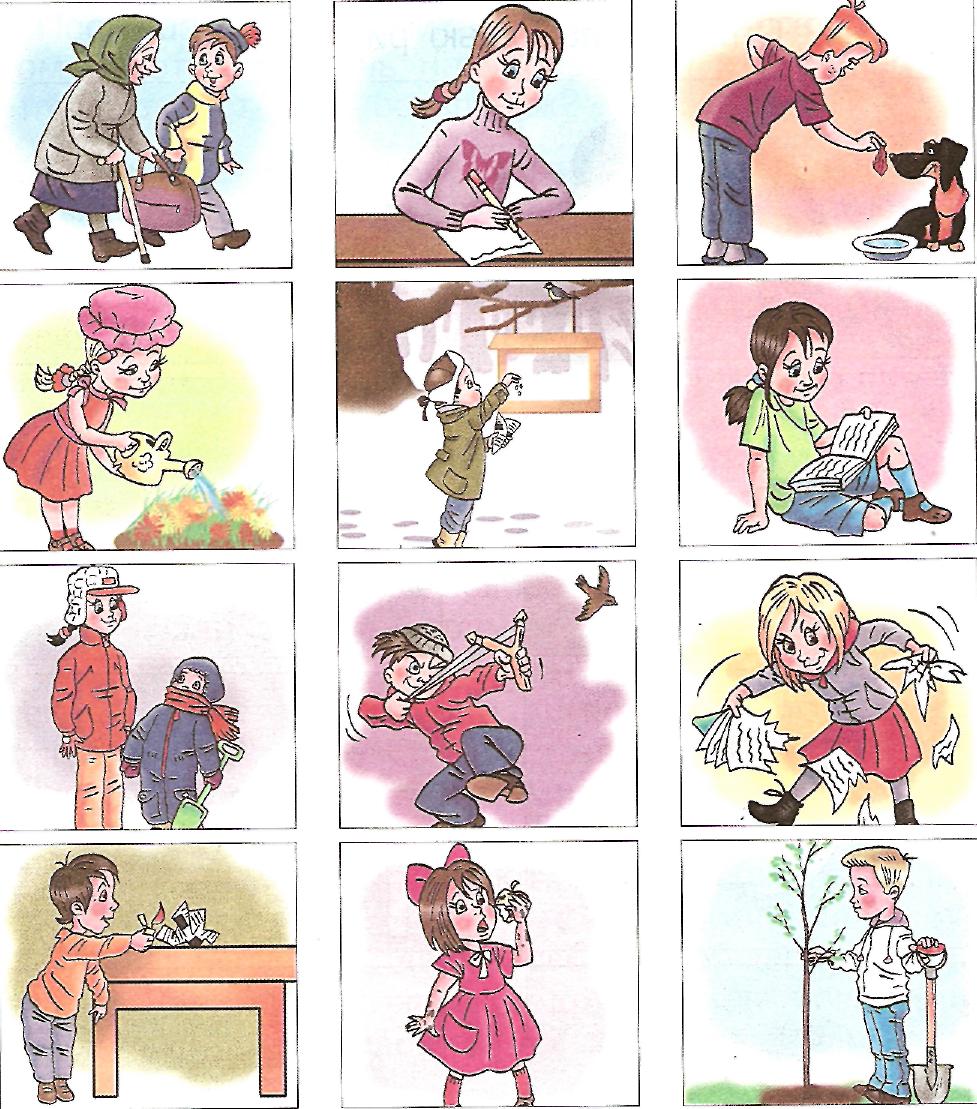 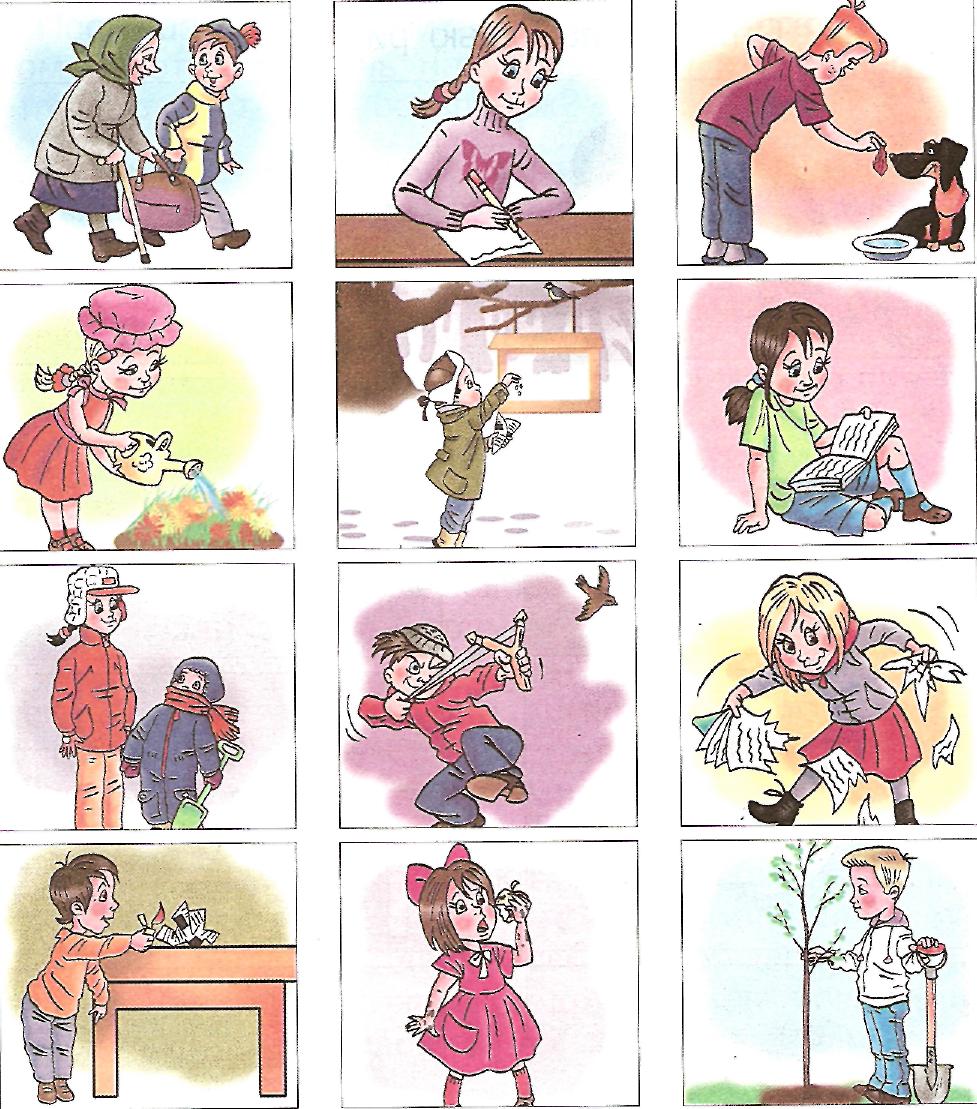 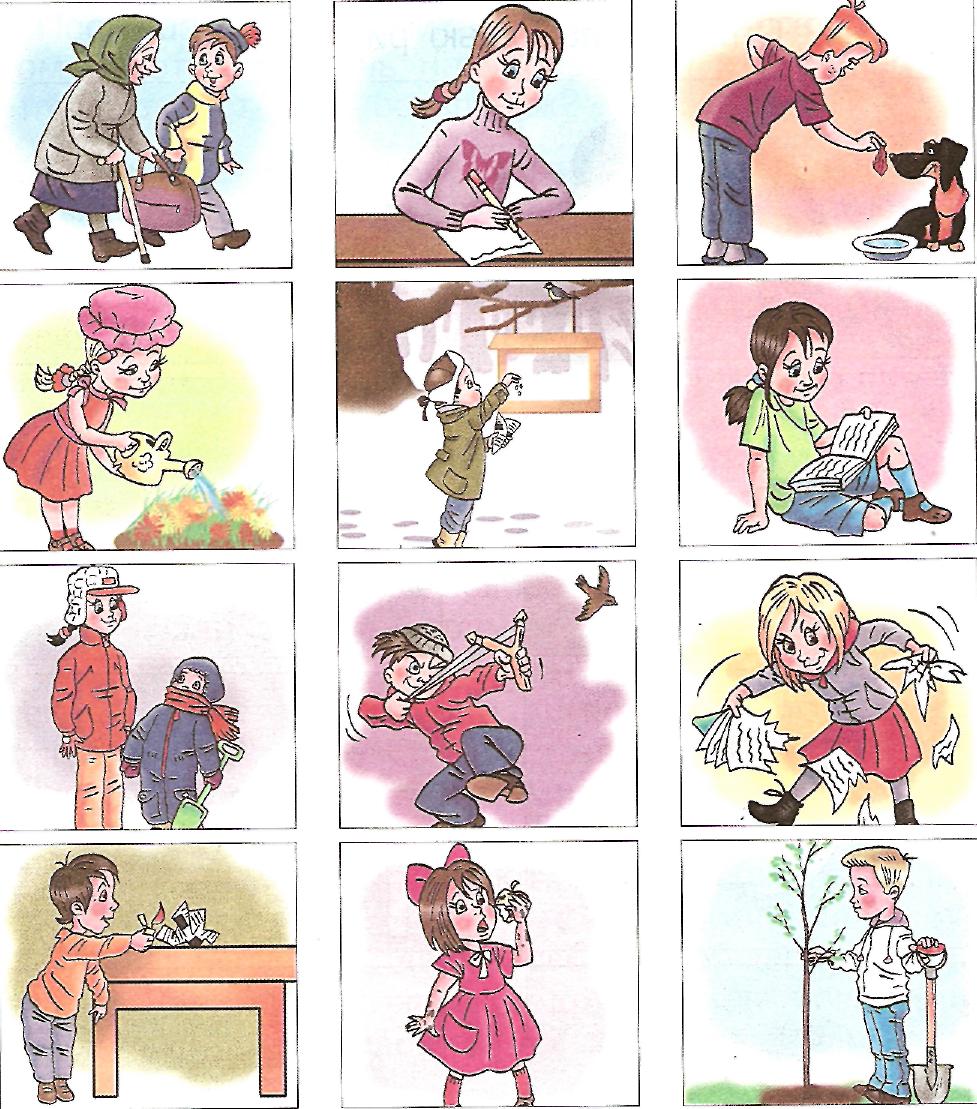 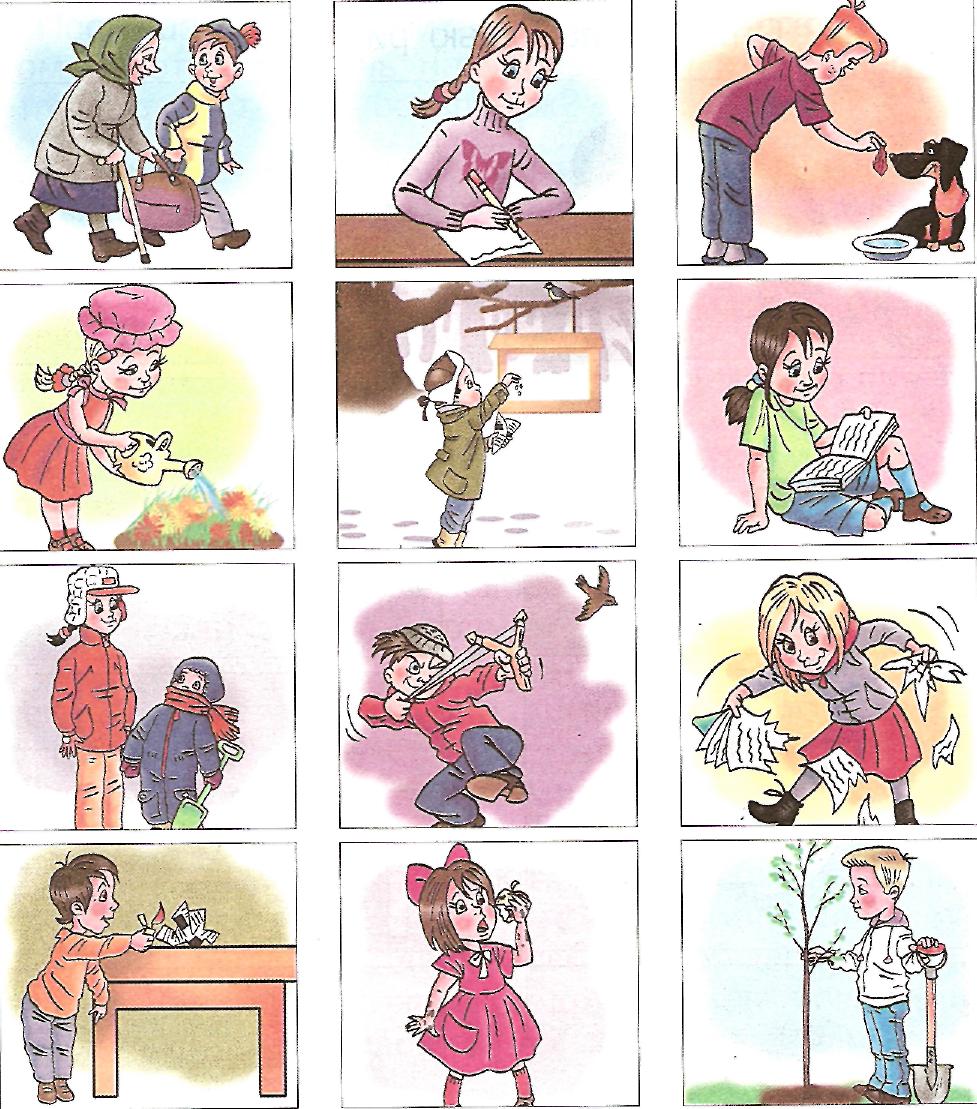 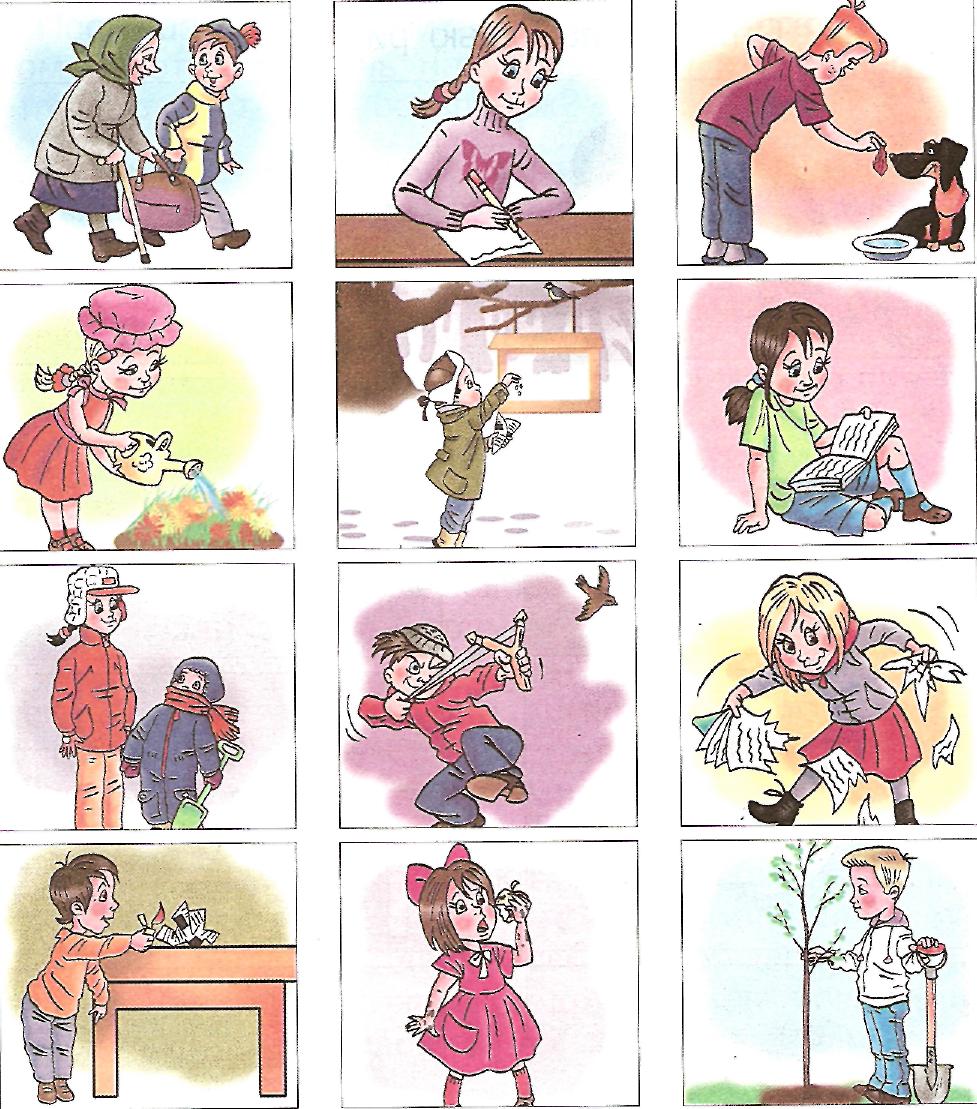 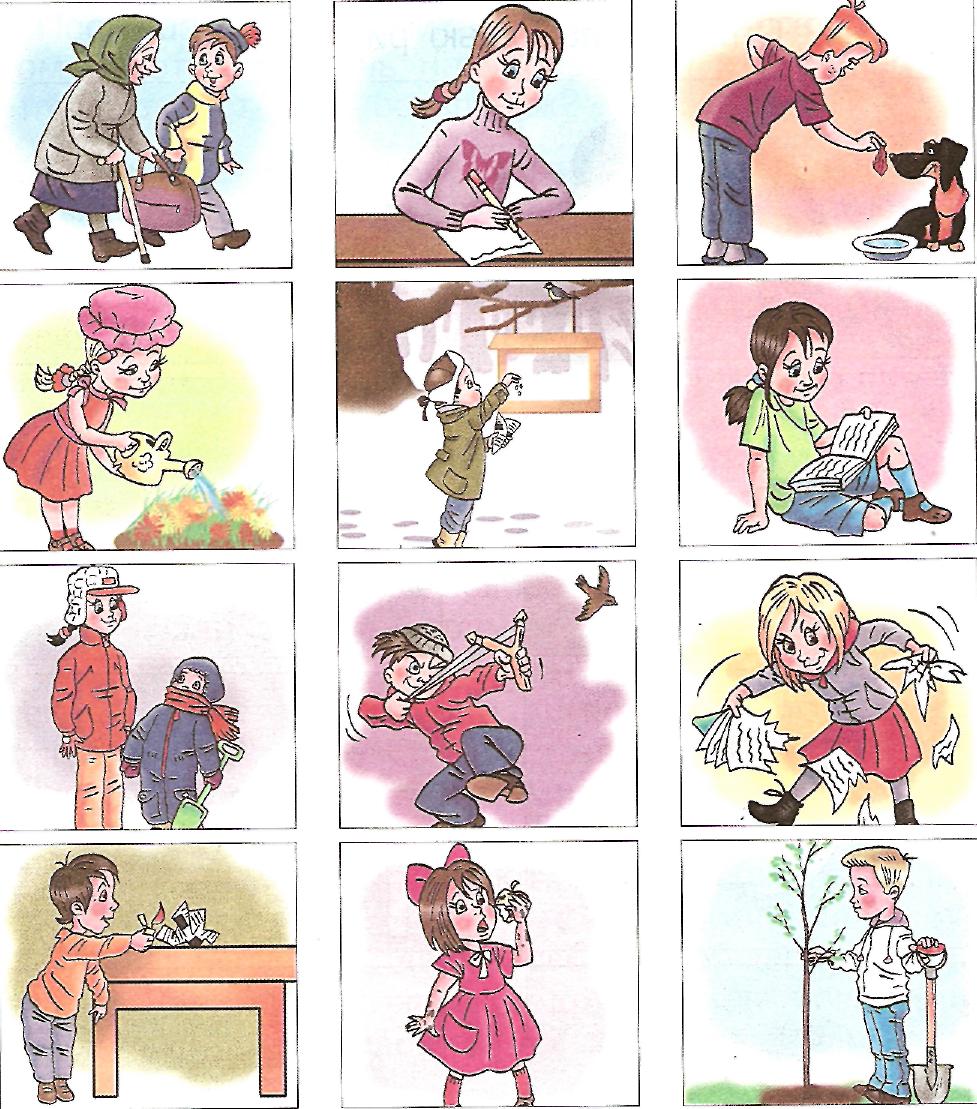 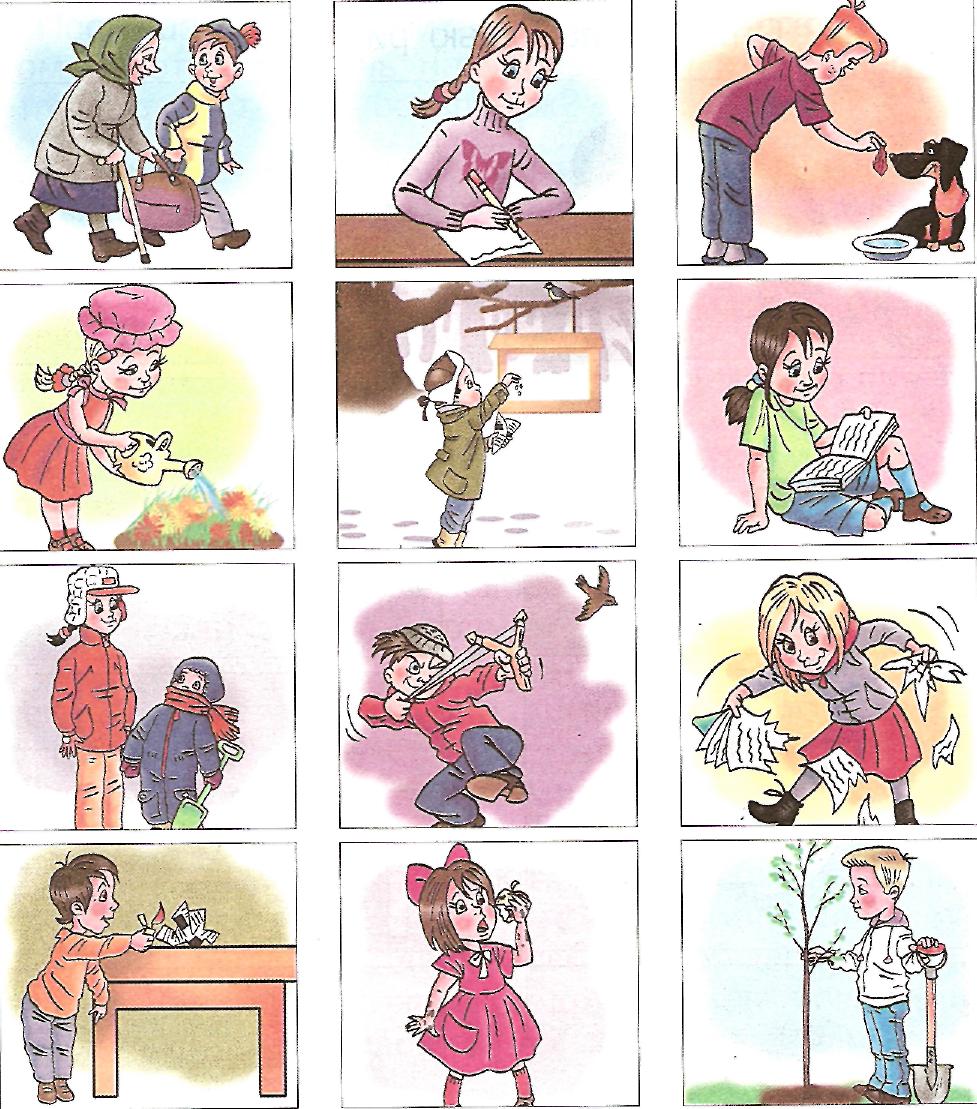 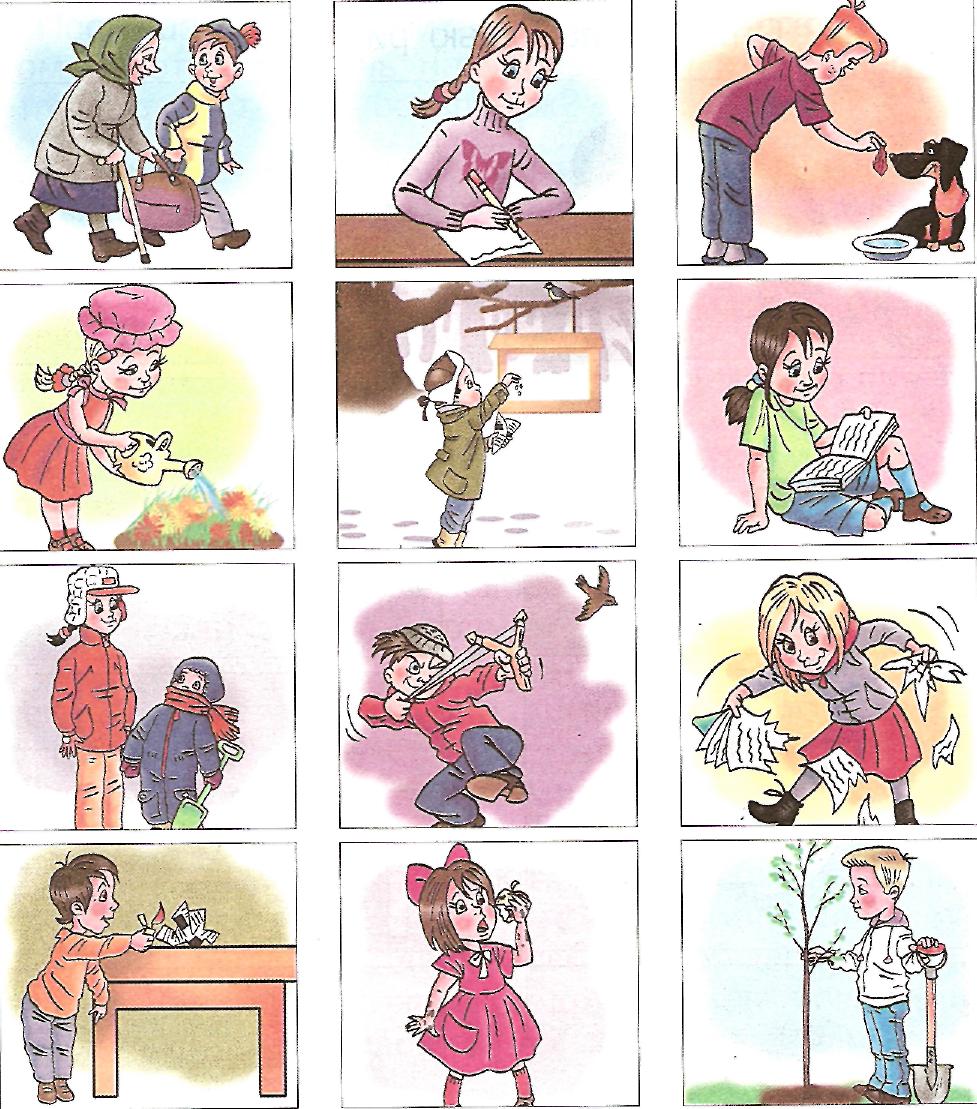 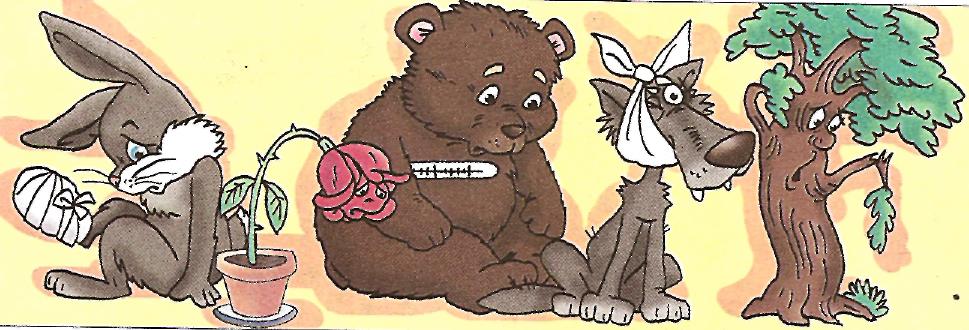 Человек
Человек
– разумное существо. Поэтому он отвечает за всю природу на Земле.